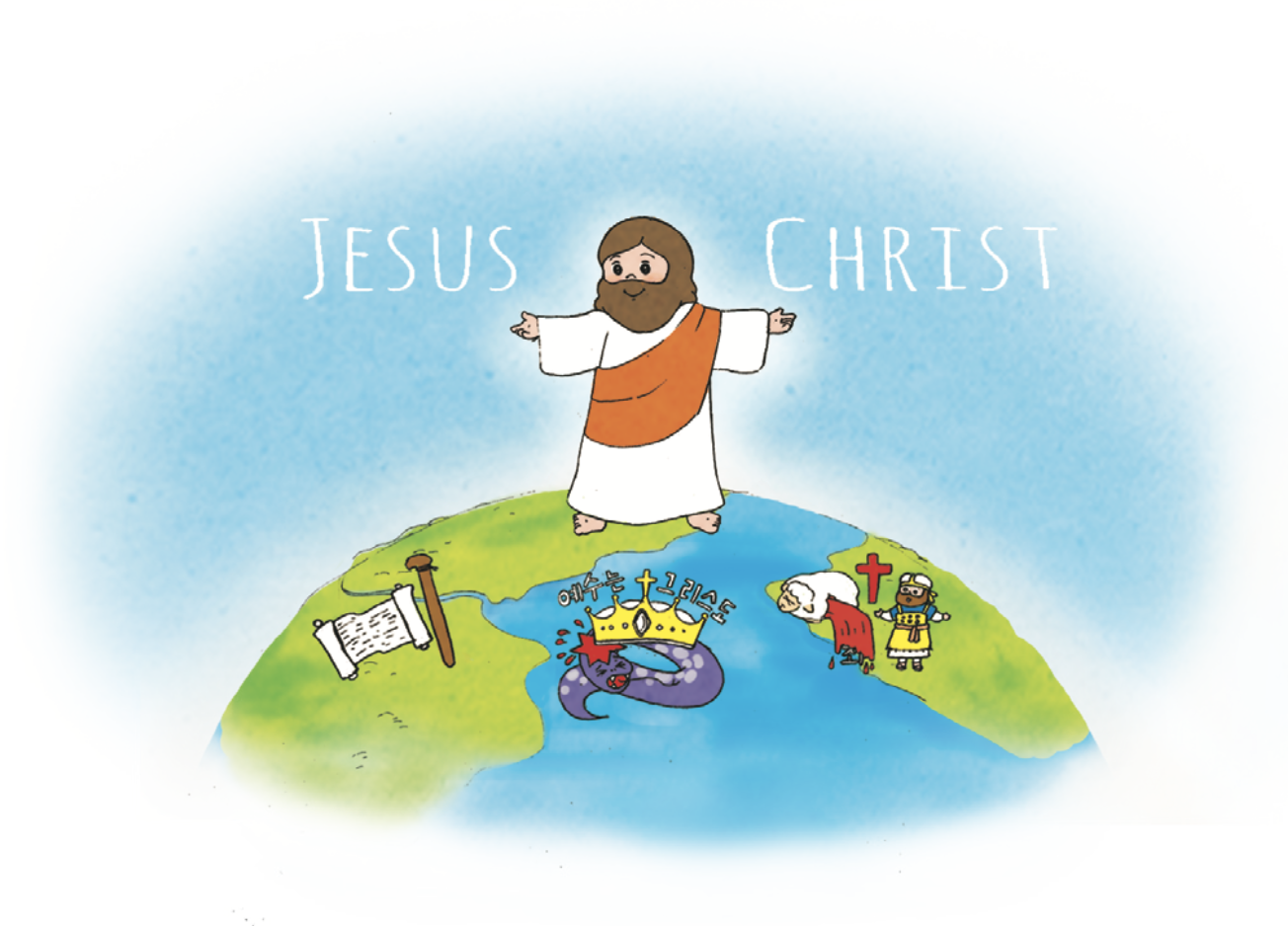 めつぼう　けいこく – しゅの　ひ
ゼパニヤ 1:14~15
ゼパニヤ1:14～15

14/しゅの　おおいなる　ひは　ちかい。それは　
ちかく、ひじょうに　はやく　くる。きけ。しゅの　
ひを。ゆうしも　はげしく　さけぶ。

15/そのひは　はげしい　いかりの　ひ、くなんと　
くのうの　ひ、こうはいと　めつぼうの　ひ、やみと　
あんこくの　ひ、くもと　くらやみの　ひ、
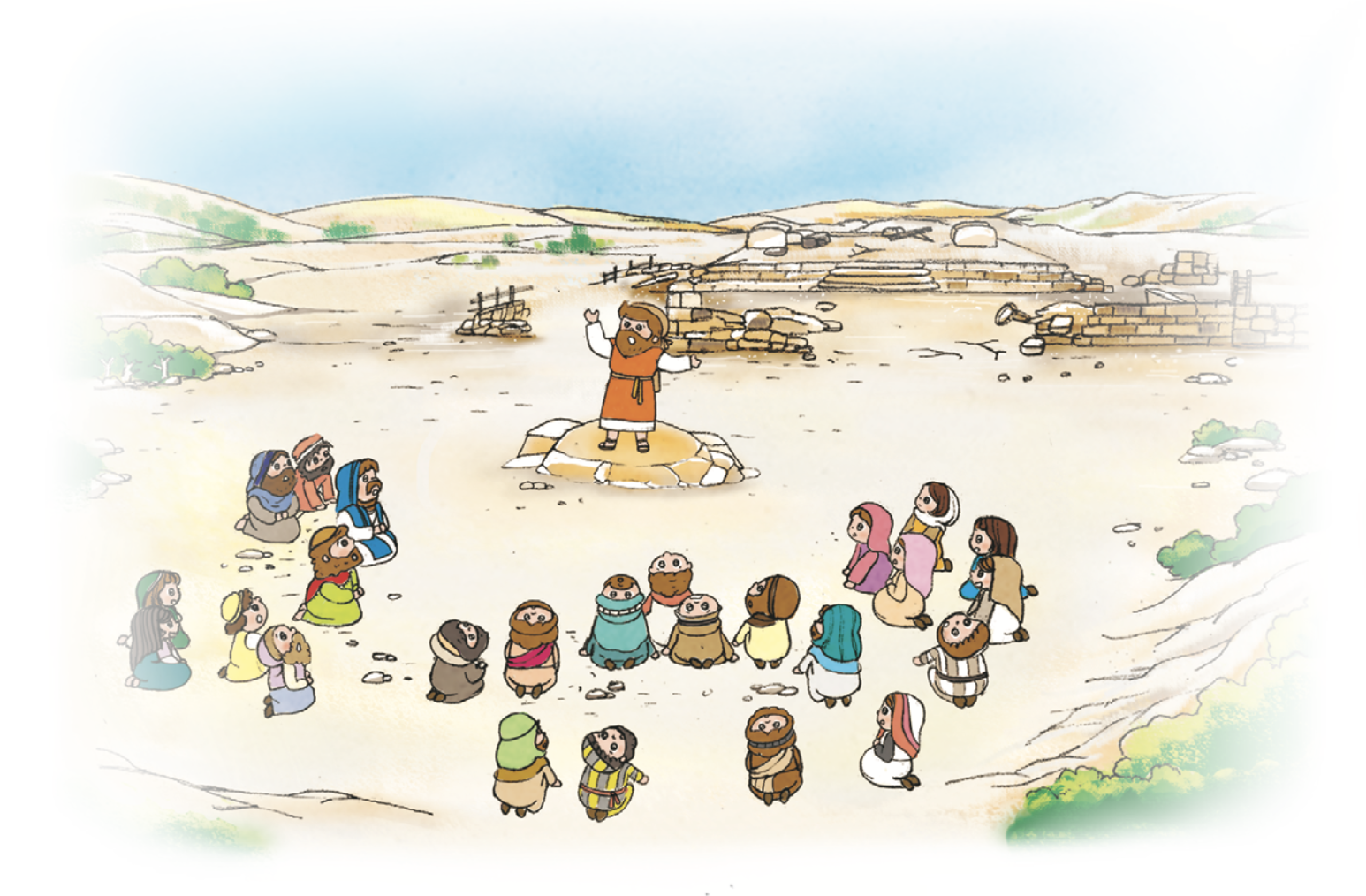 1. “ちの　おもてから、すべてのものを　とりのぞく”
1)わるものどもを　つまずかせ、ひとを　ちの
おもてから　たちほろぼす
2)このばしょから、バアルの　のこりの　ものと、…たちほろぼす
3)おくじょうで　てんの　ばんしょうを　おがむ　ものども…しゅを　たずねもとめず、しゅを　もとめない　
ものどもを　たちほろぼす
2. “かみで　ある　しゅの　まえに　しずまれ…”
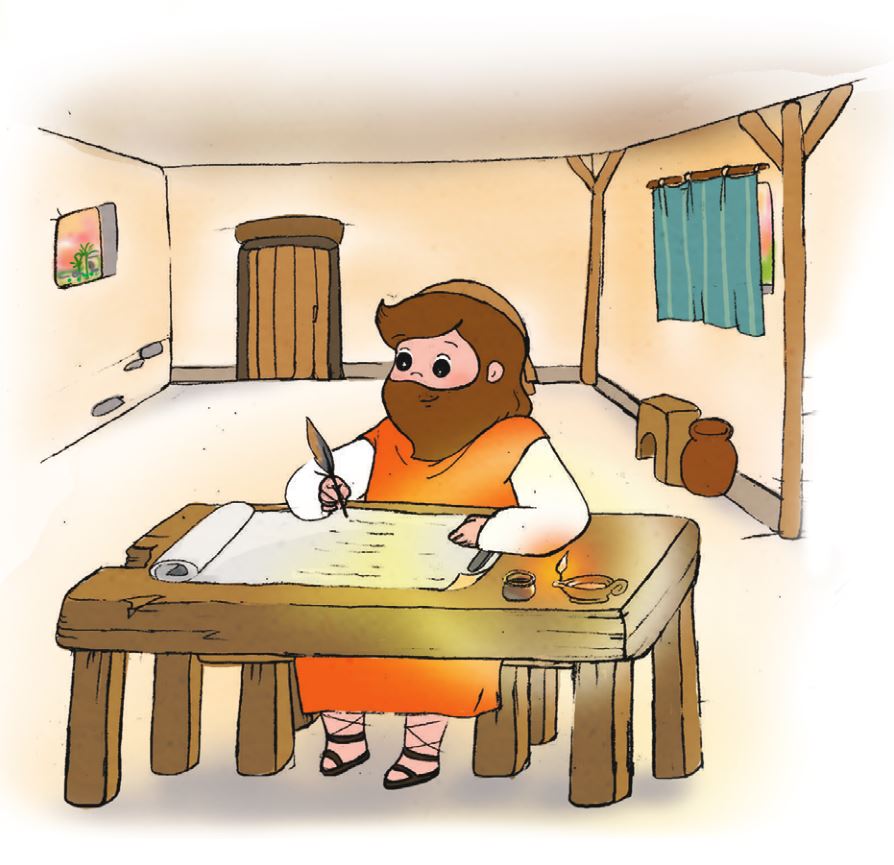 1) “しゅの　ひは　ちかい”
2) “けものを　ほふる　ひに、わたしは　しゅちょうたちや
　おうじたち、がいこくの　ふくを　まとった　すべての　
ものを　ばっする”
3)さけびごえが…おこる
3. “しゅの　おおいなる　ひは　ちかい”
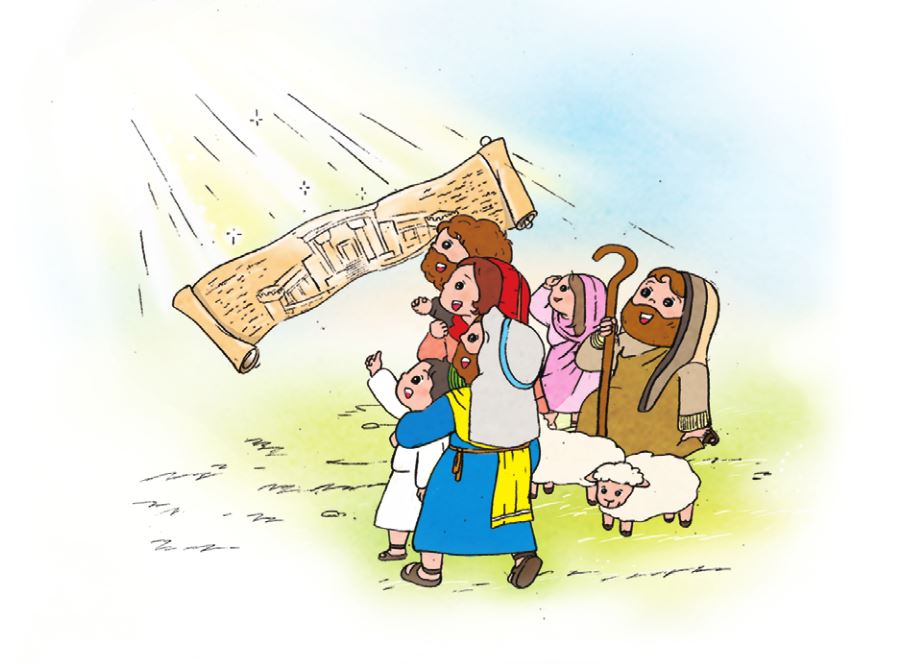 それは
ちかく、
ひじょうに
はやく　くる
ひとびとは
もうじんの
ように
あるく
はげしく
さけぶ
ねたみの
ひで、
ぜんどは
やきはらわれる
やみと
あんこくの
ひ